Demystifying Census Data:  

Navigating the New American FactFinder
Charlie Santo, PhD
Associate Professor and Director,
Graduate Program in City & Regional Planning
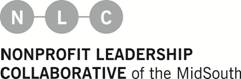 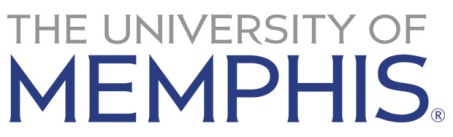 Where does the data come from?
Old Model
New Model
Decennial Census

	Short Form (100%)
	
	Long Form (1 in 6 sample)
Decennial Census

	Short form only (100%)

	NO LONG FORM

Continuous American Community Survey
2000 short form

2000 long form
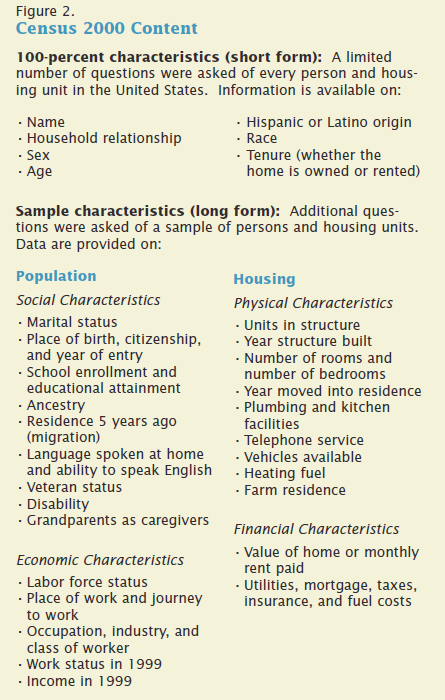 2010 Census form

ACS Form
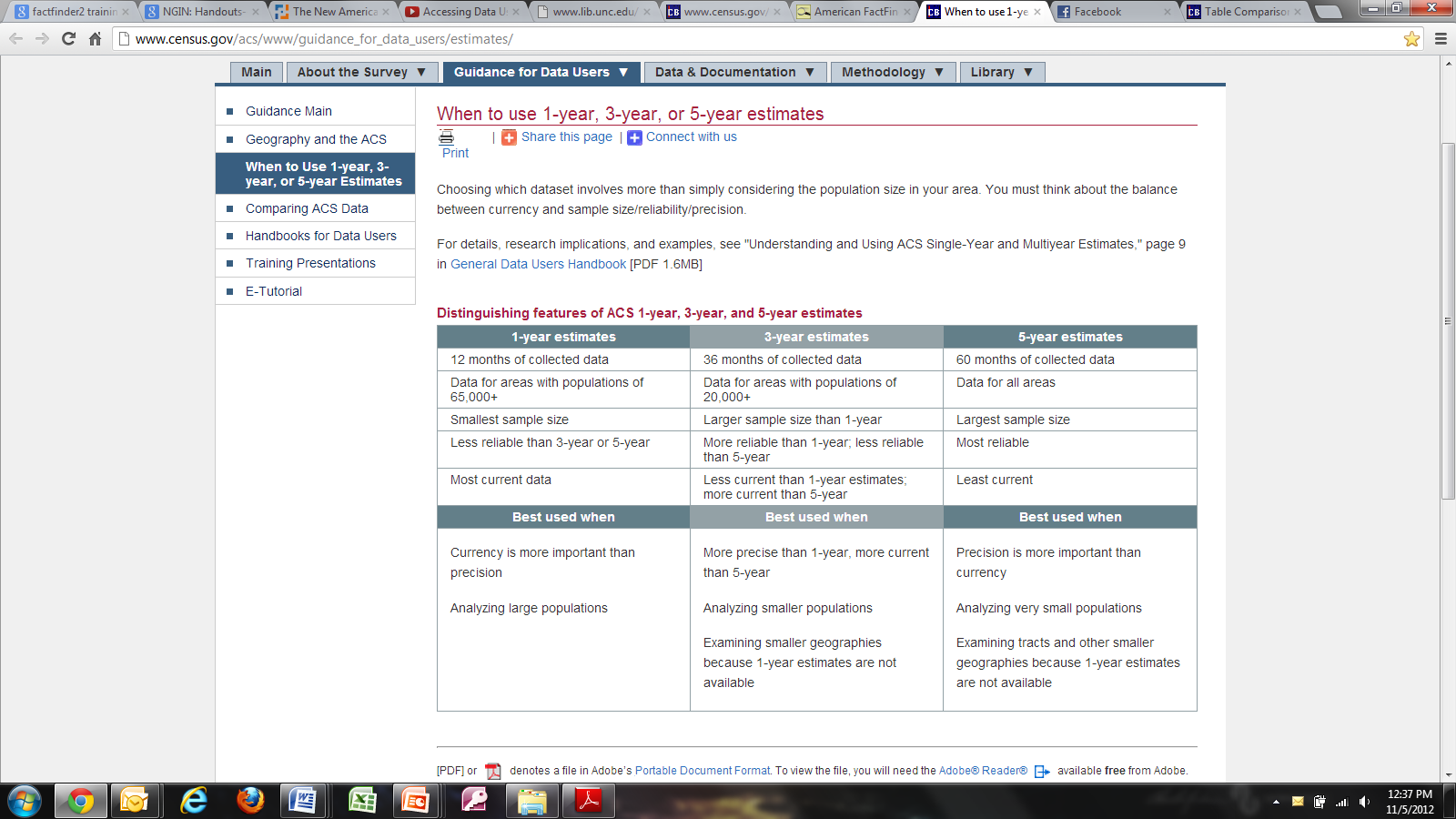 Table Naming Conventions
Decennial Census
American Community Survey
P:  	Population Variables (People)

H: 	Housing Variable


DP:	Demographic Profile
	(includes more than one variable)

QT:	Quick table
	(includes some calculations)
B: Base (detailed) Table

C: Collapsed (version of a base table)


GCT: Geographic Comparison Table

R: Ranking Table

S: Select Population Profile
Table Naming Conventions
BASIC tables (raw data)
Decennial Census
American Community Survey
P:  	Population Variables (People)

H: 	Housing Variable


DP:	Demographic Profile
	(includes more than one variable)

QT:	Quick table
	(includes some calculations)
B: Base (detailed) Table

C: Collapsed (version of a base table)


GCT: Geographic Comparison Table

R: Ranking Table

S: Select Population Profile
Table Naming Conventions
Decennial Census
American Community Survey
P:  	Population Variables (People)

H: 	Housing Variable


DP:	Demographic Profile
	(includes more than one variable)

QT:	Quick table
	(includes some calculations)
B: Base (detailed) Table

C: Collapsed (version of a base table)


GCT: Geographic Comparison Table

R: Ranking Table

S: Select Population Profile

NP: Narrative Profile
“Manipulated” Data
2000 SF1 Technical Documentation (with table/variable names)

2000 SF3 Technical Documentation 

2010 SF1 Technical Documentation

2006-2010 ACS 5-year Summary Technical Documentation

ACS Table Codes
Census Geography Hierarchy
(with 2010 Statistical Area Criteria)
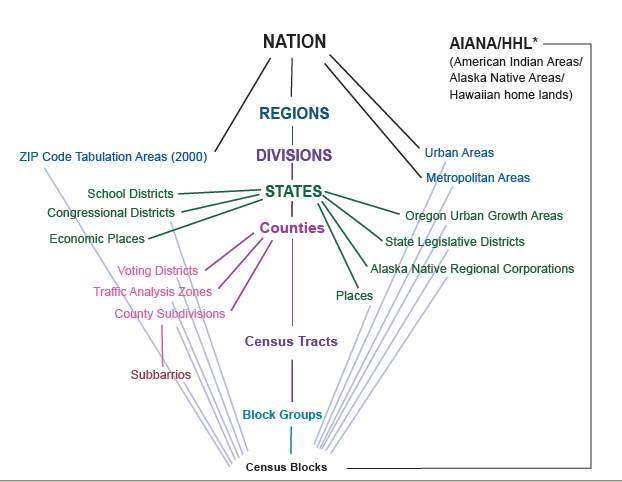 Central axis describes a nesting relationship
Cities and towns -- incorporated  
 Census Designated Places (CDPs)
1,200 to 8,000 population (optimum 4,000)
  480 to 3,200 housing units
Blocks are not defined by population
and are the smallest geographic level at which data are ever released  (Decennial Census, not the ACS)
600 to 3,000 population
  240 to 1,200 housing units
http://factfinder2.census.gov/